March Board Meeting 2021Karen Calvert, Director of Finance
Oversee Fiscal Responsibility of School Operations
Drive Fiscal Compliance and Regulatory Activities
Monitor Federal Grant Programs
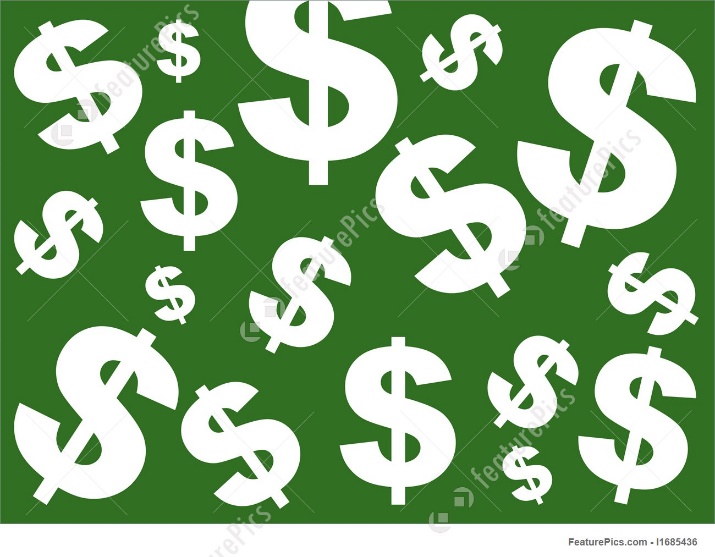 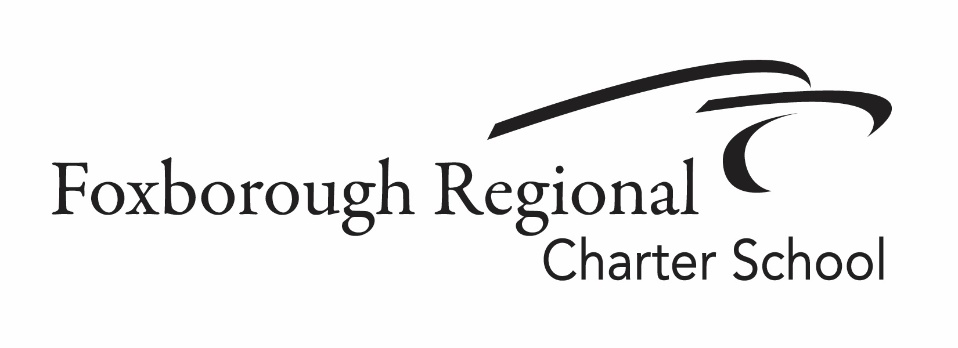 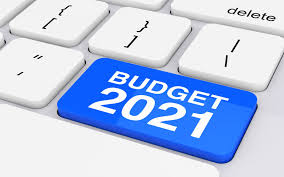 SCHOOL OPERATIONS
Oversee Fiscal Responsibility of School Operations

Build and manage school budget
Secure health insurance options/quotes
Monitor expenditures 
Streamline financial processes
Manage payroll program and processing
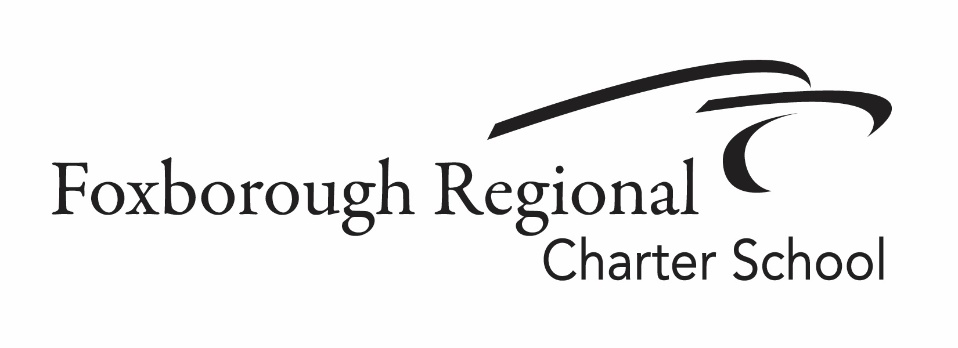 FISCAL COMPLIANCE
Drive Fiscal Compliance and Regulatory Activities

Manages Annual Audit for State Submission
Completes Annual Standard & Poor’s Reporting and Financial Requirements
Bond Quarterly Reporting
Prepare and Present Annual Investor Call/ Maintains communication and relationships with bondholders
Charter School State Reporting
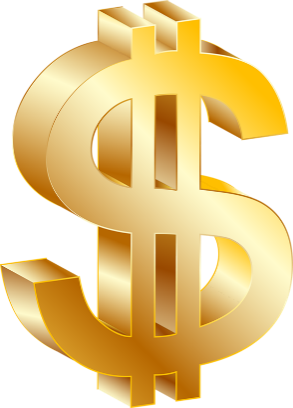 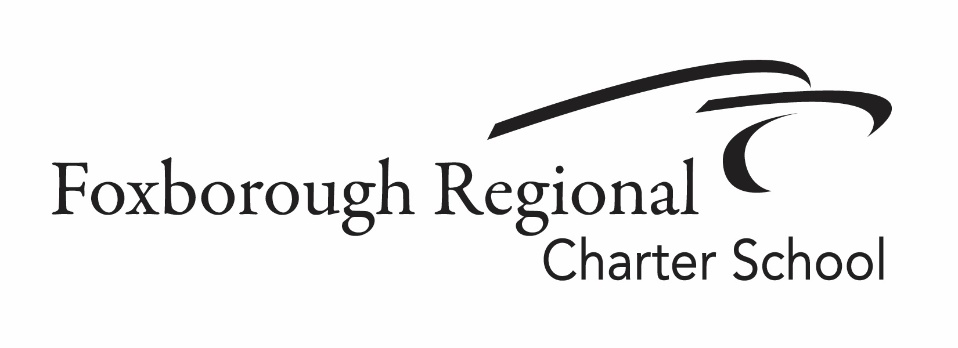 FEDERAL GRANT PROGRAMS
Monitor Federal Grant Programs

Entitlement Grants
COVID Grants (2021)
Competitive Grants
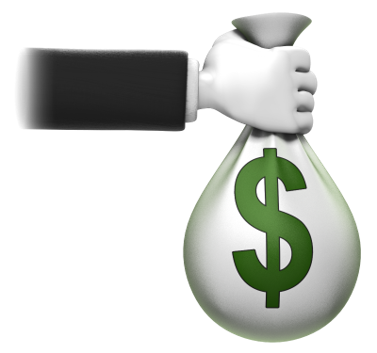 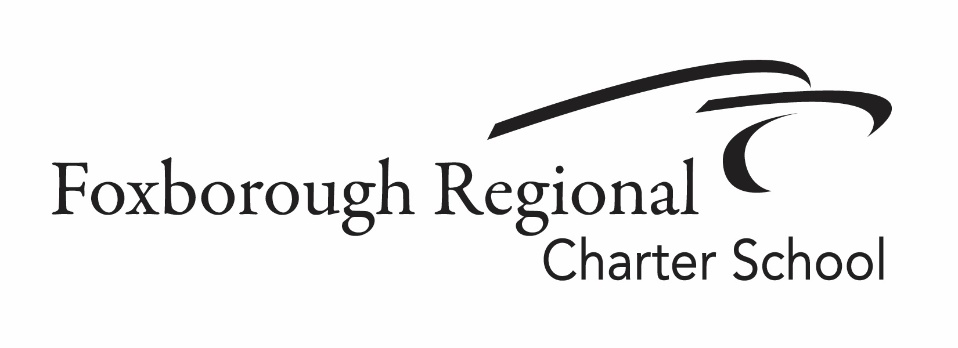 FY21 Goals and Accomplishments
SURVIVED COVID!

$1.6M Federal and State Grants
Additional Load of COVID required purchasing
COVID Related ZOOM calls for review of continuously changing state guidance
Automated Accounts Payable
Time and Attendance Training Videos for Staff
Create tools and methods to create per pupil tuition for budgeting 2016 – Present
Builds and maintained a strong Statewide network 
of financial peers
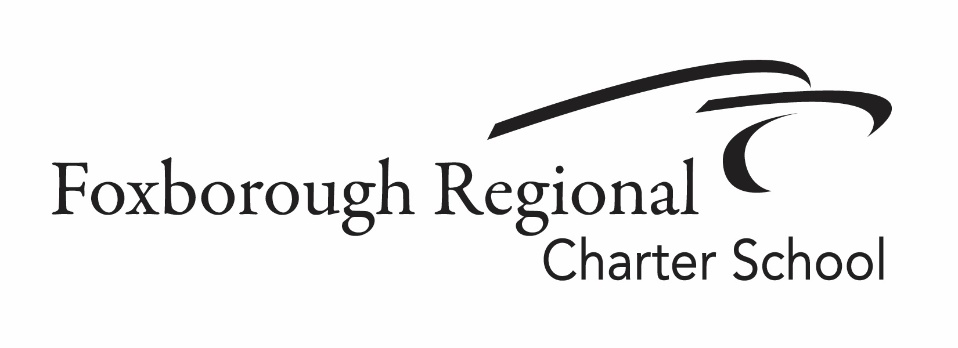